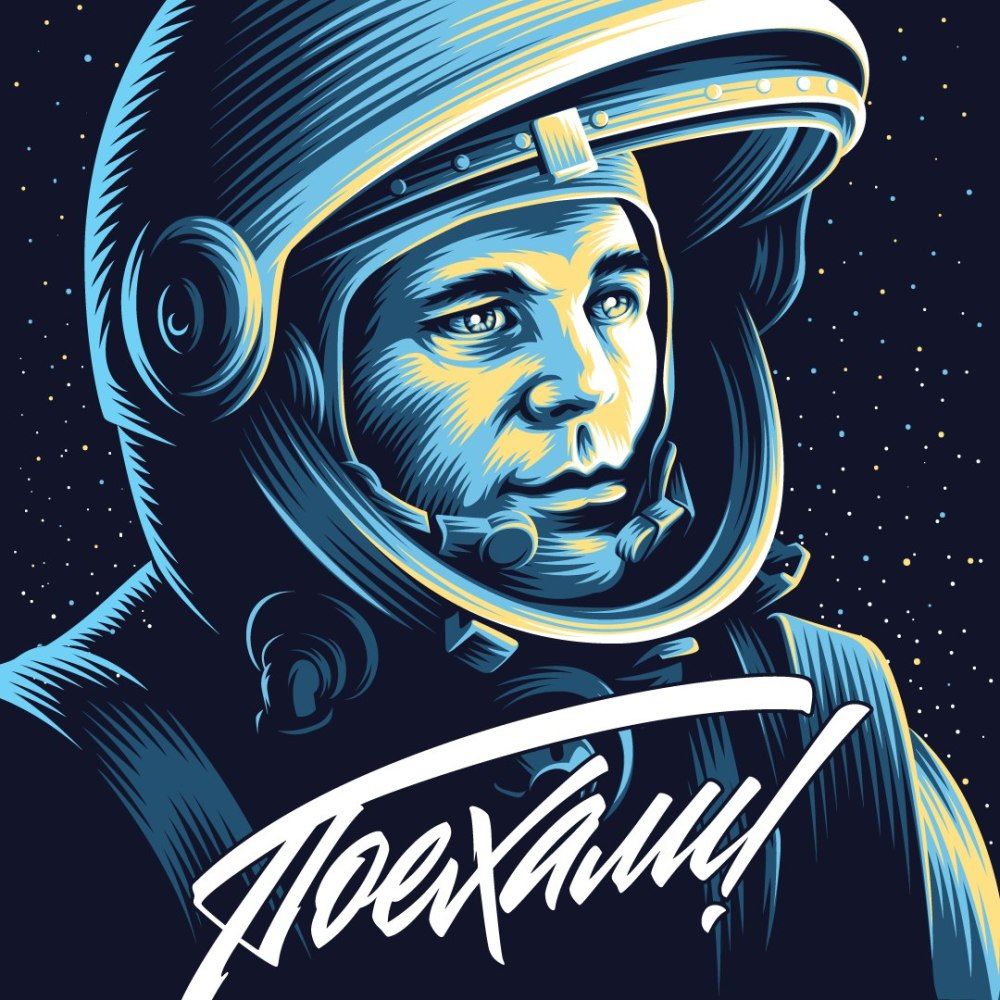 МЕНЯ ЗОВУТ 
ЮРИЙ ГАГАРИН
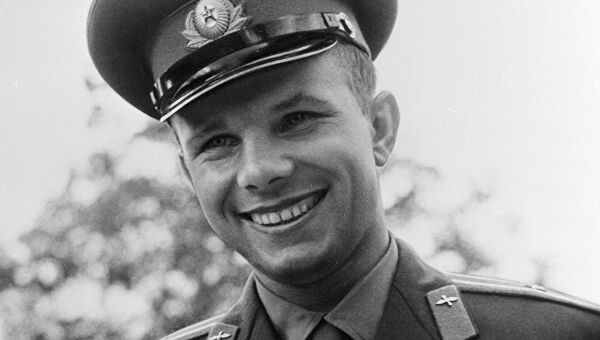 Я расскажу тебе свою историю…
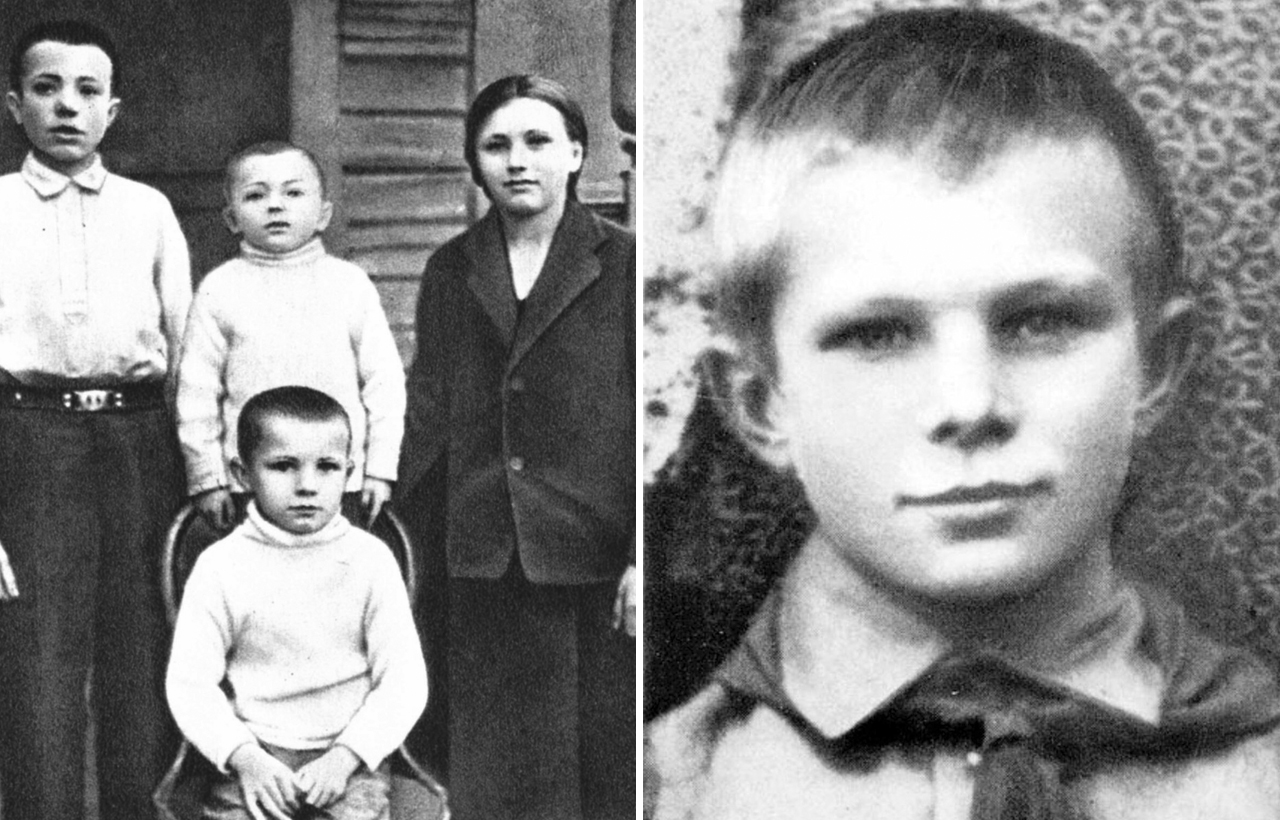 Село Клушино 
Смоленской 
области
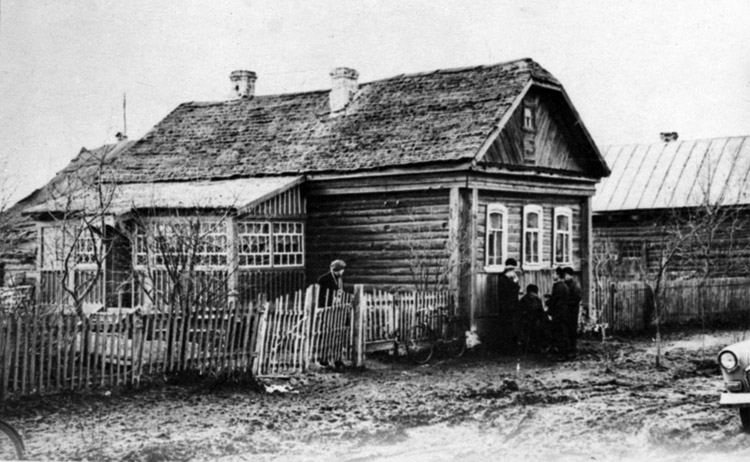 Родился в марте 
1934 года
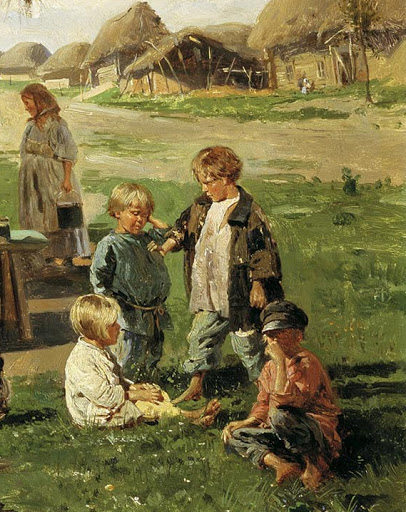 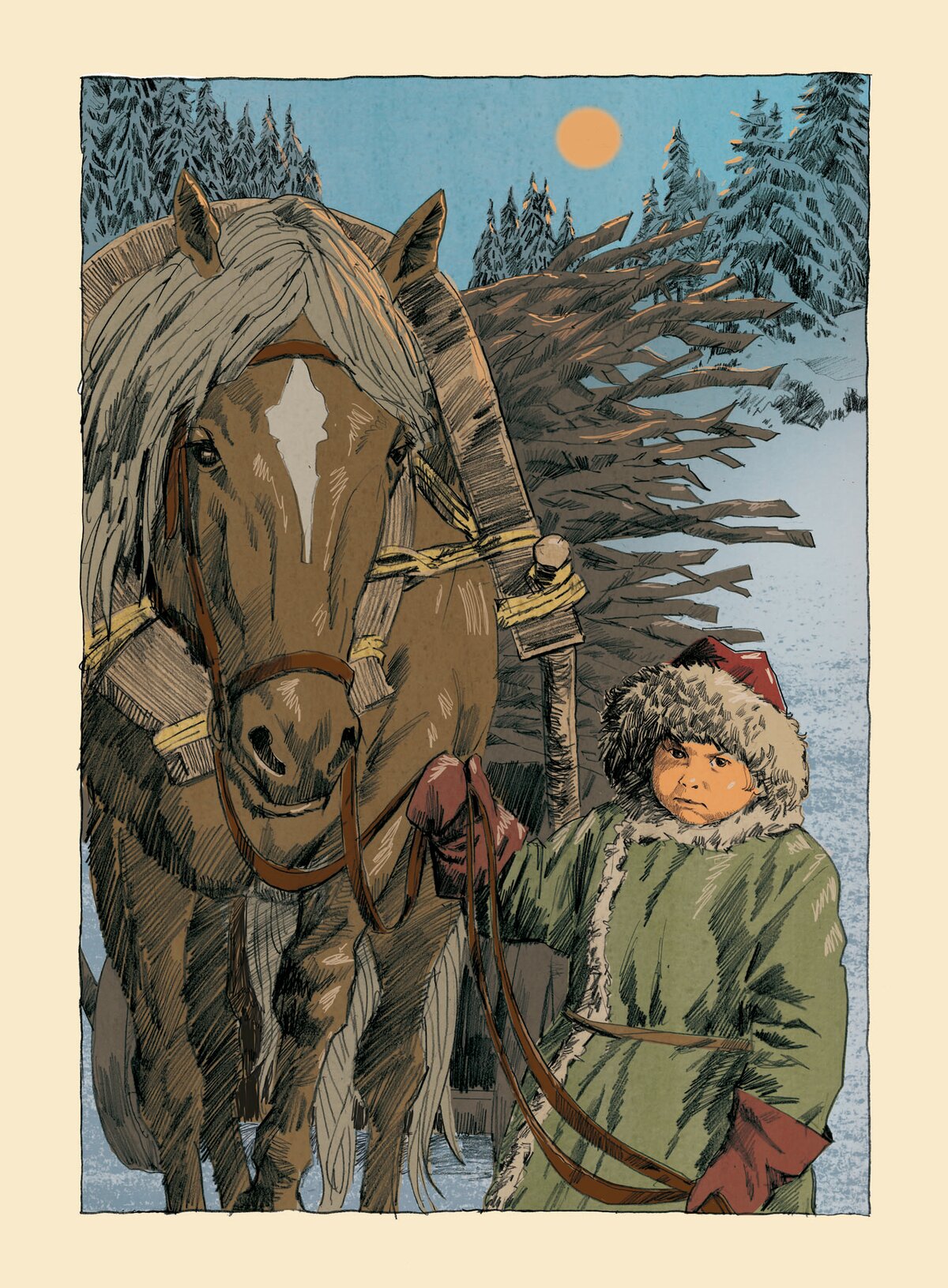 Моё счастливое
 детство
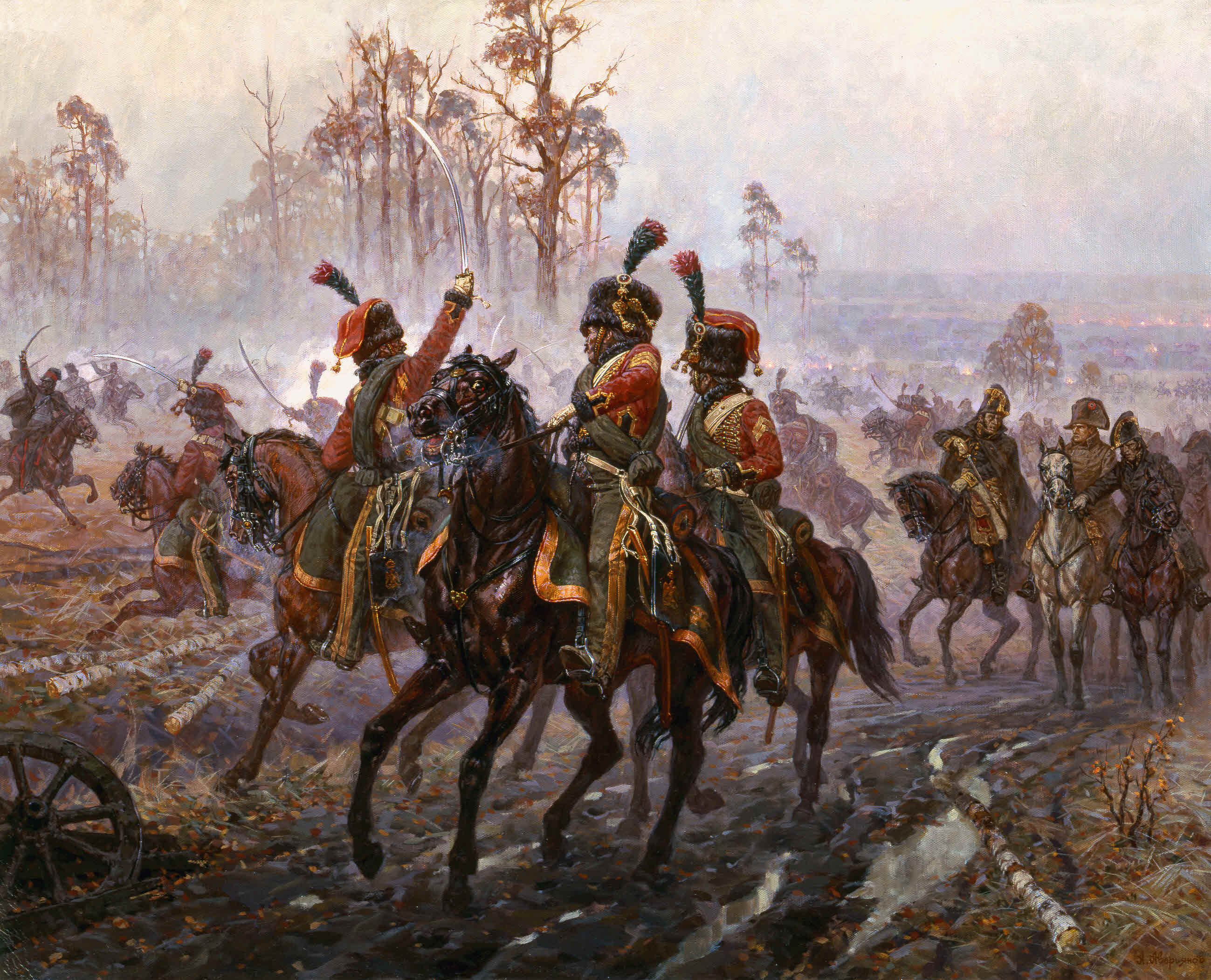 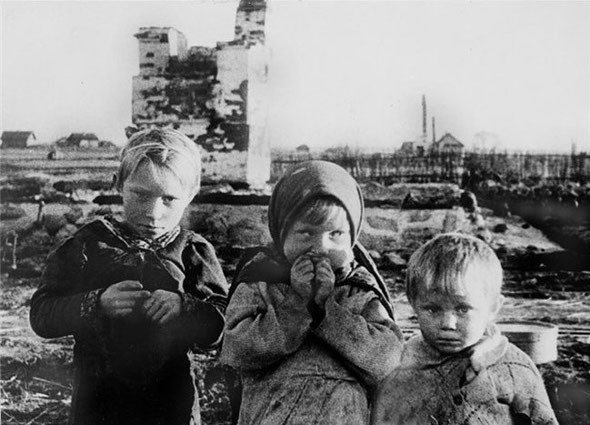 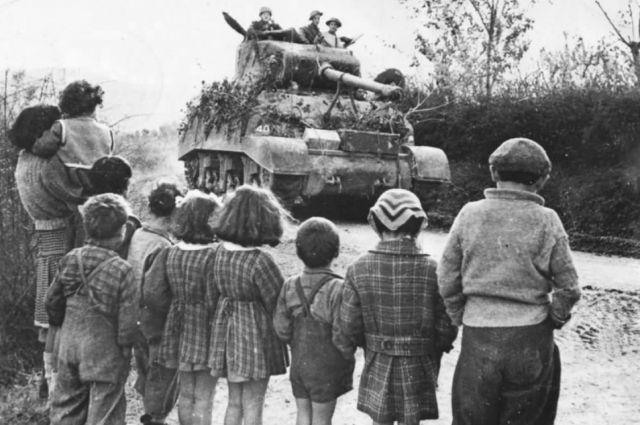 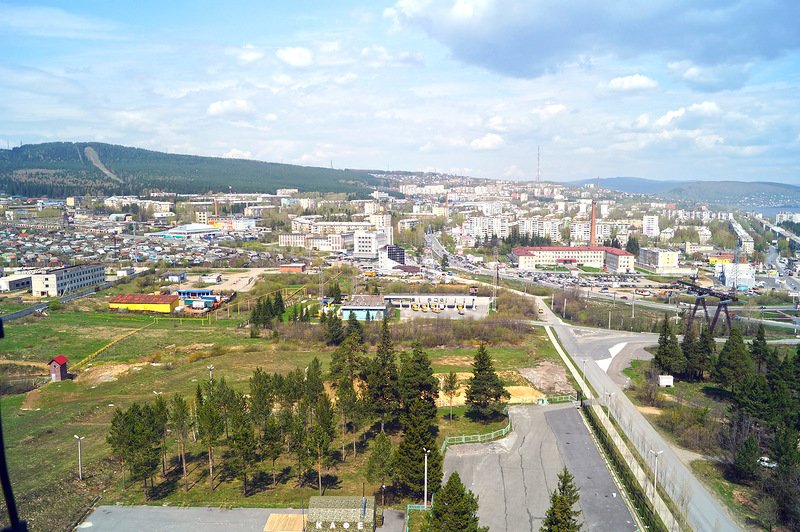 Город Гжатск был переименован в Гагарин
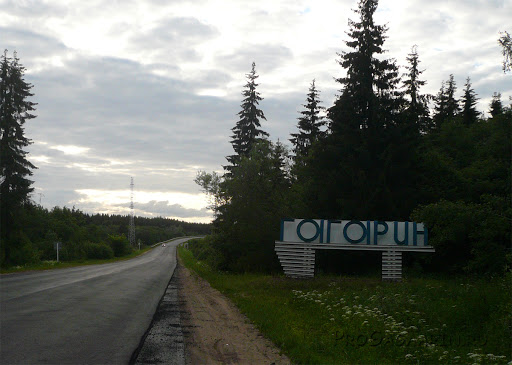 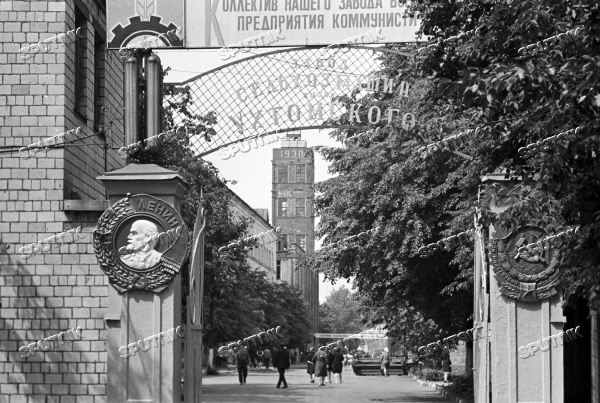 В 15 лет я
 оставил учёбу
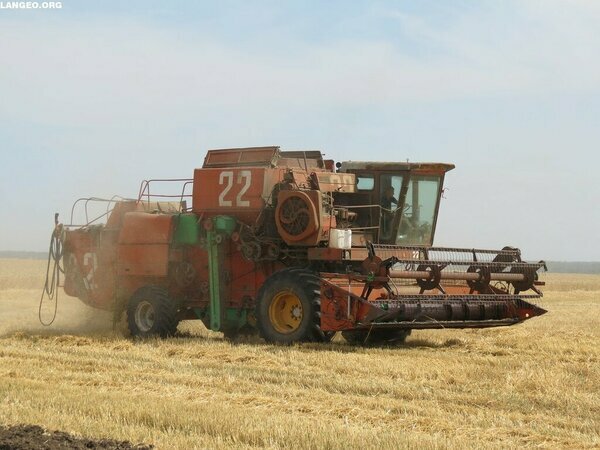 …и пошёл
 работать
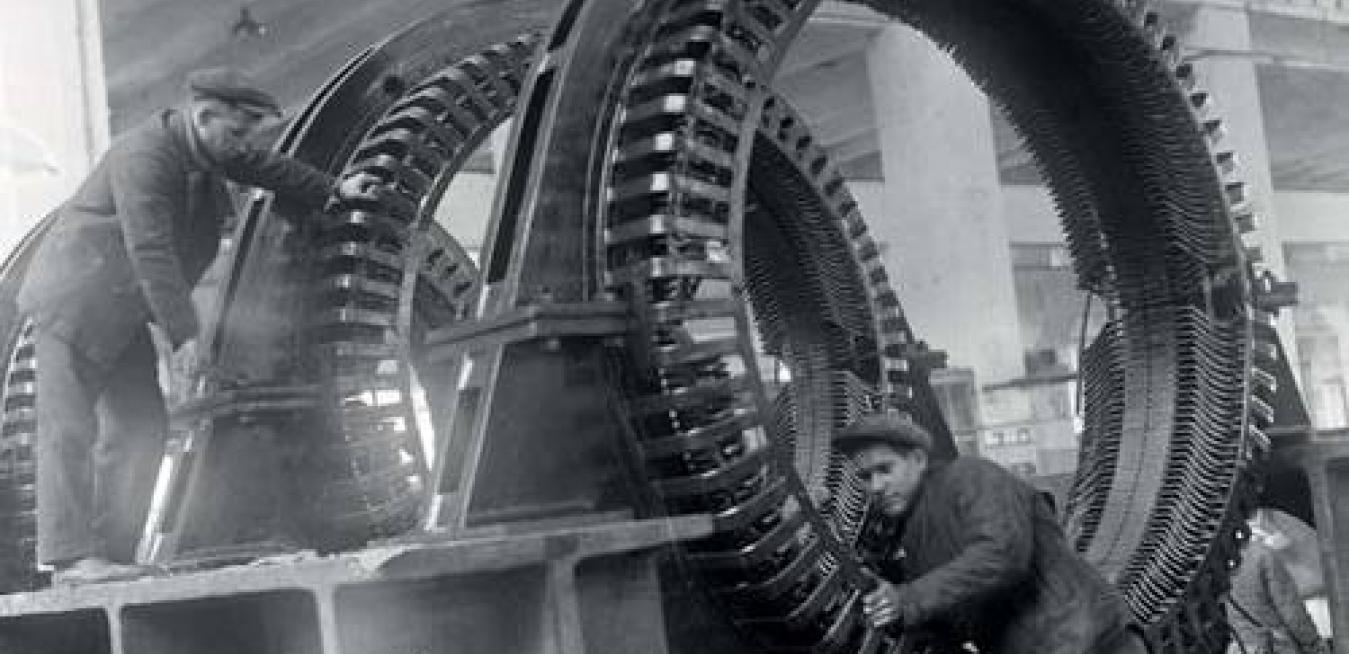 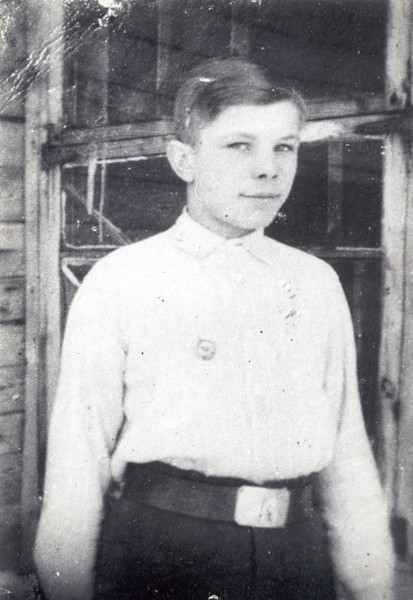 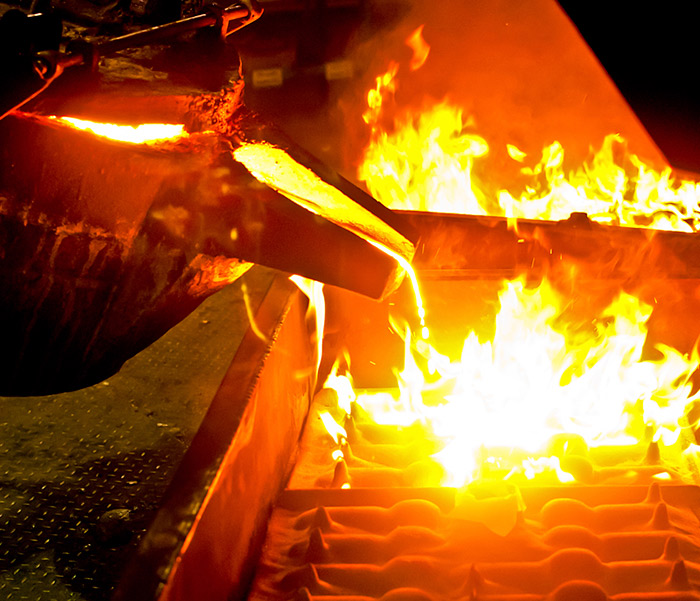 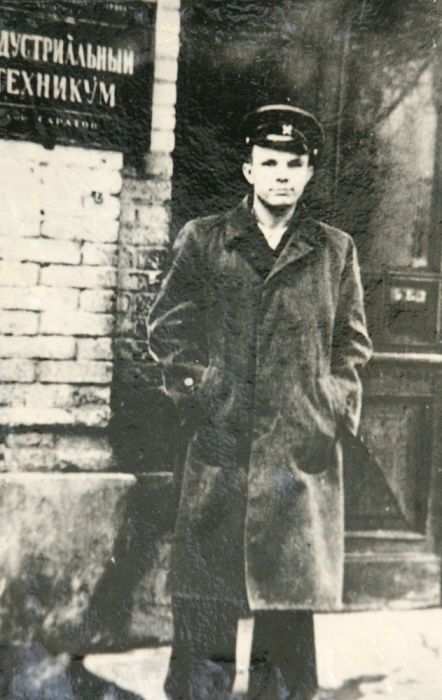 Саратовский
 индустриальный
 техникум
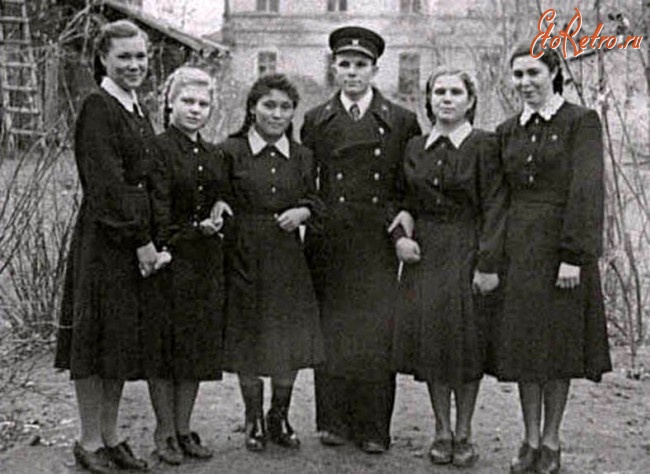 Рост Юрия Гагарина 
1 метр 57 см
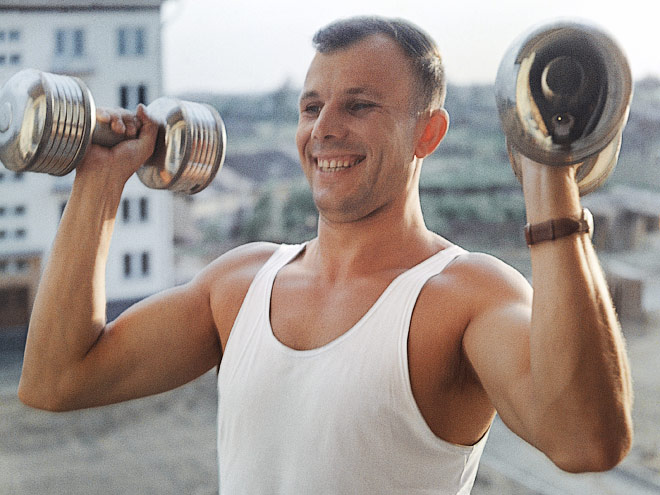 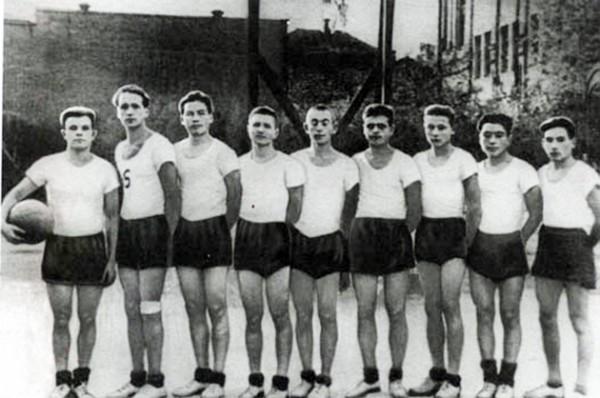 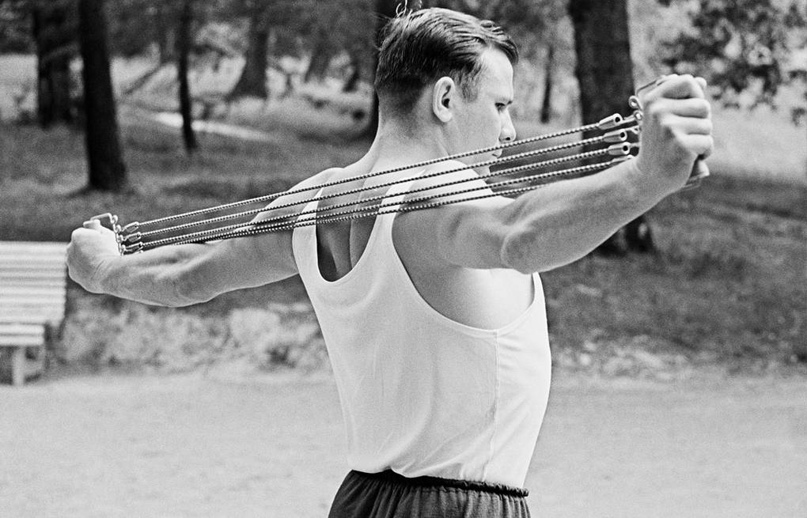 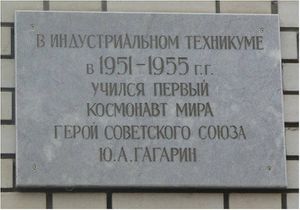 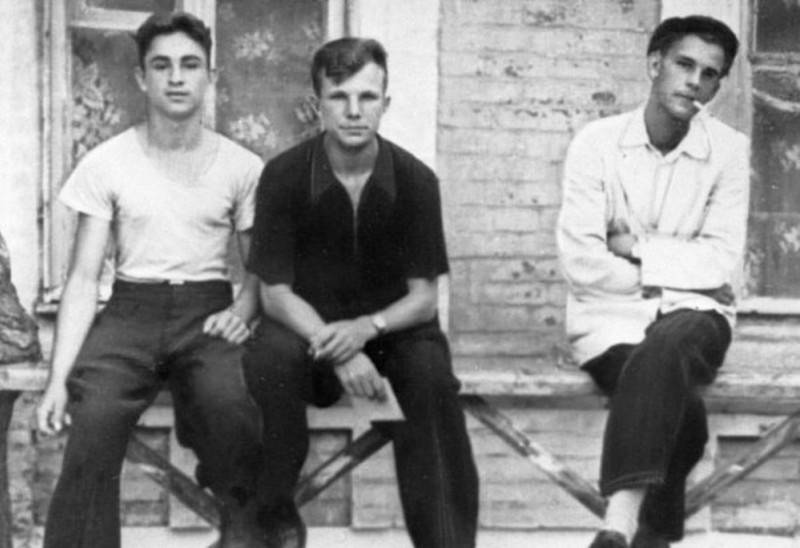 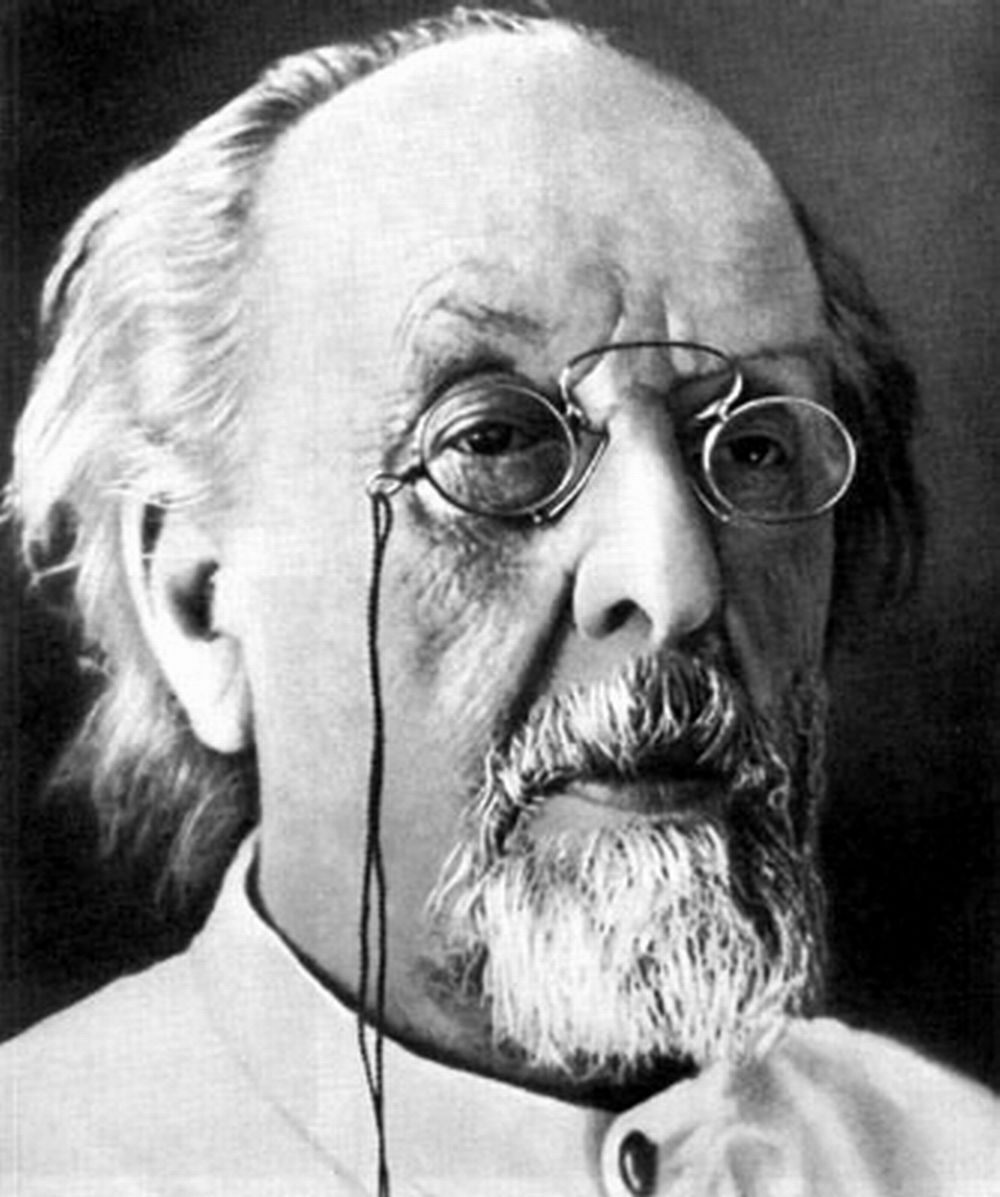 Константин
Эдуардович 
Циолковский
„Невозможное сегодня 
станет возможным завтра.“
Гагарин в Саратовском аэроклубе
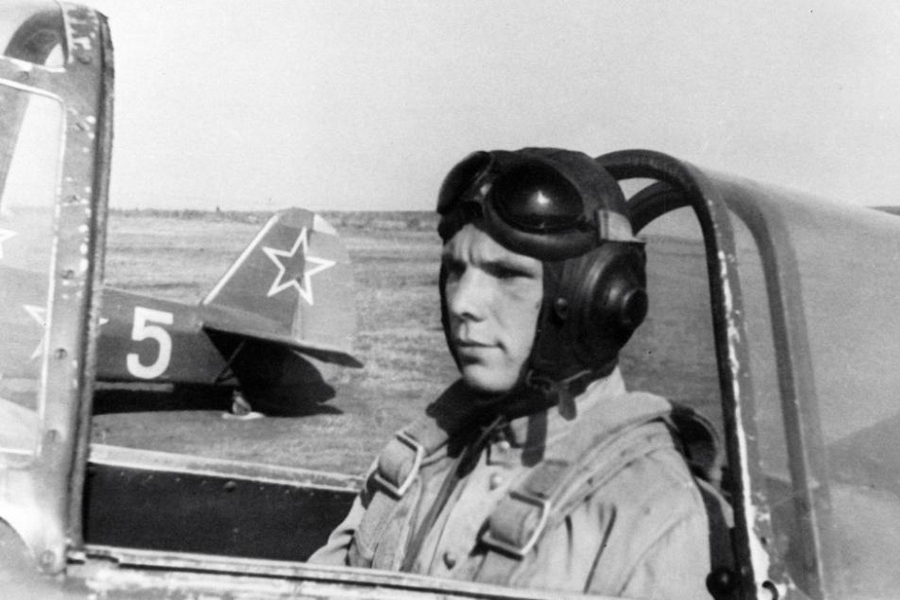 Дорогой Гагарина…
Оренбург
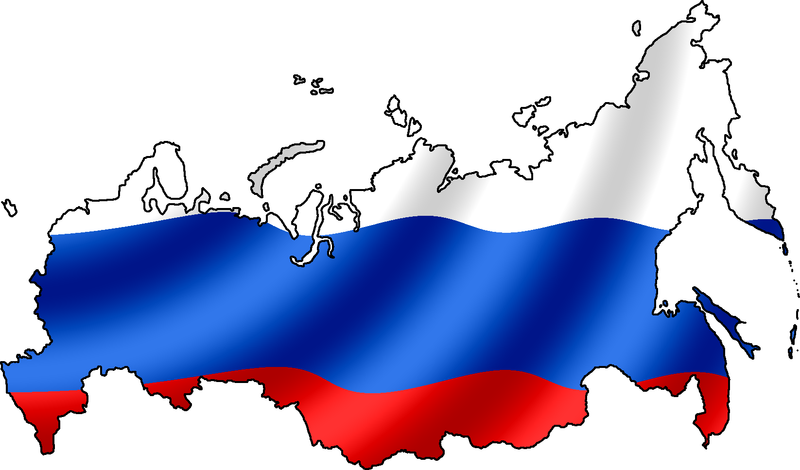 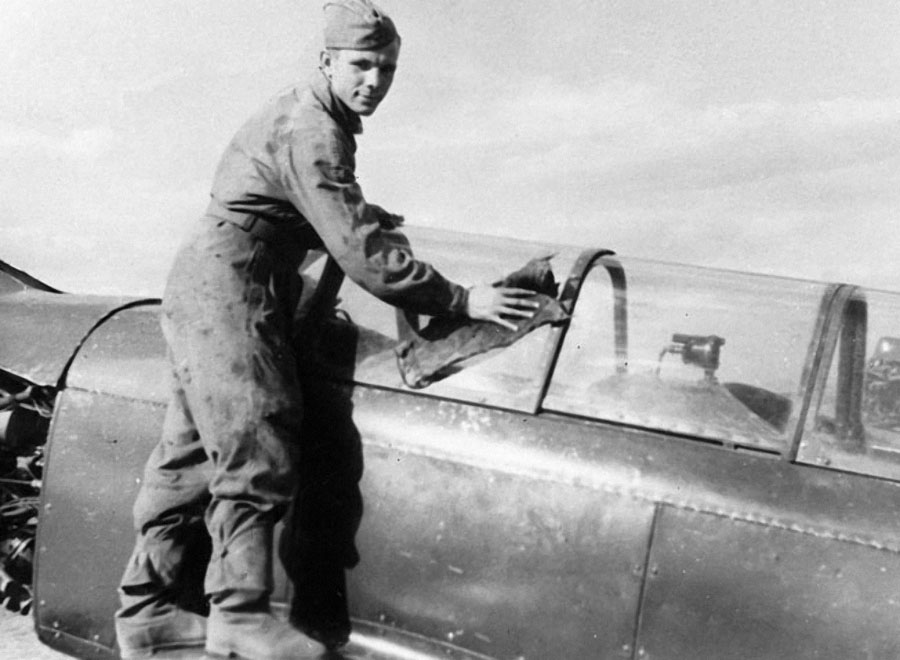 Оренбург
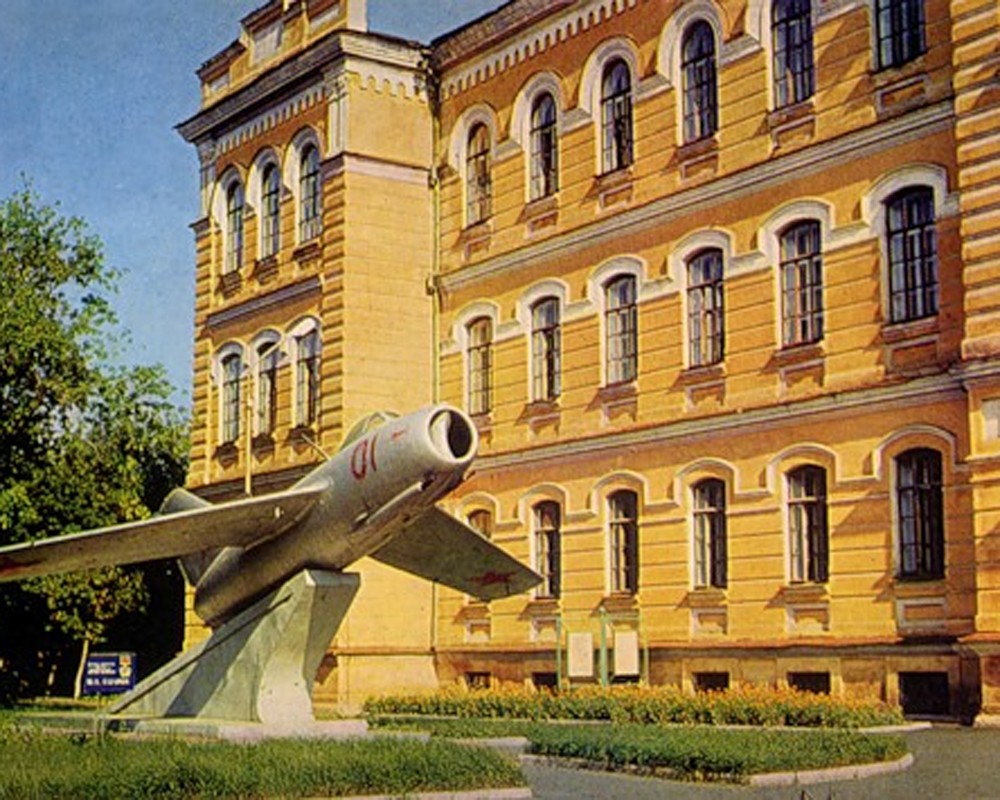 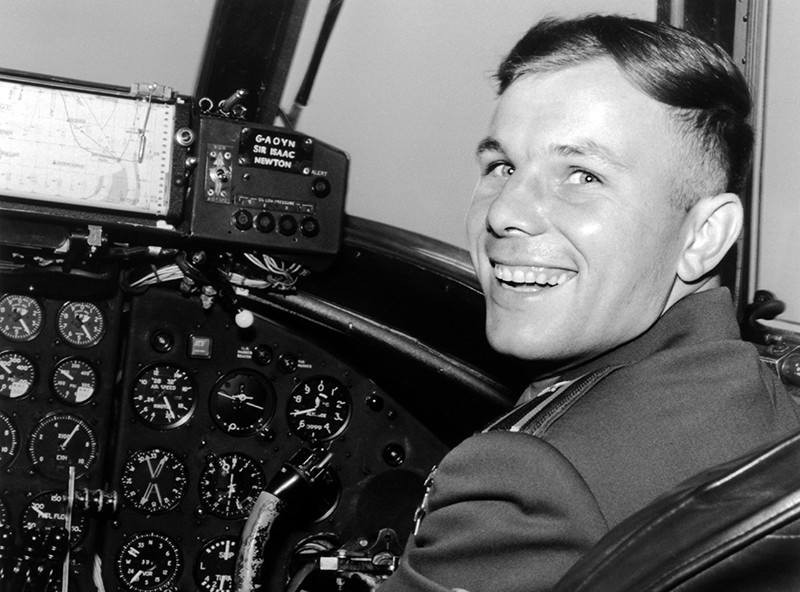 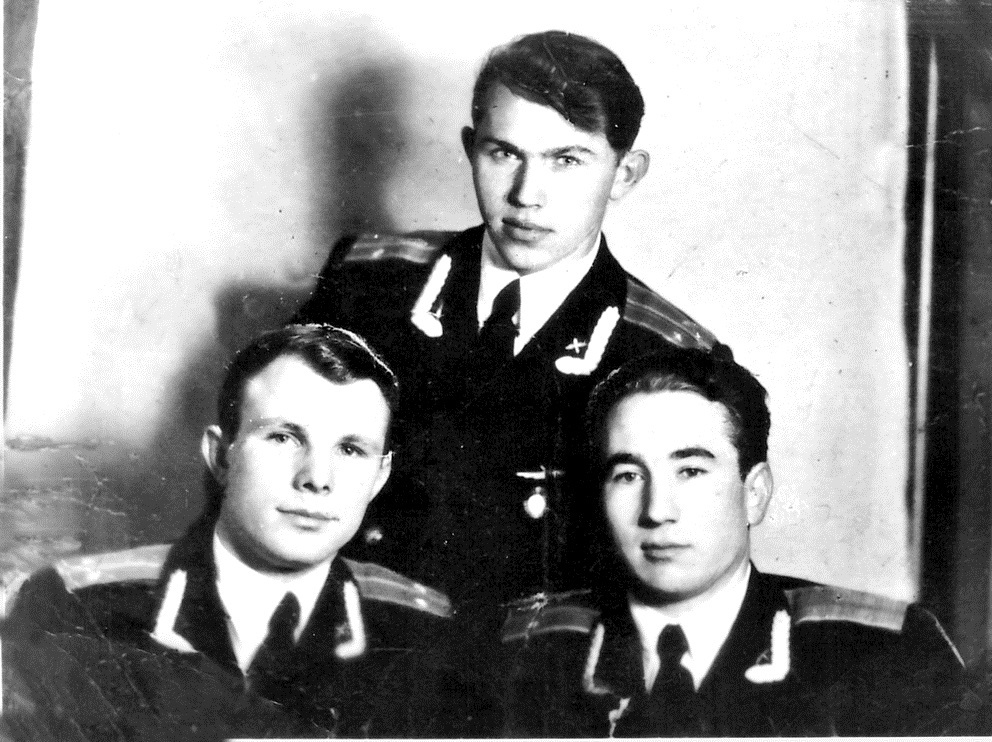 4 октября 1957 года – запуск первого в мире искусственного спутника Земли
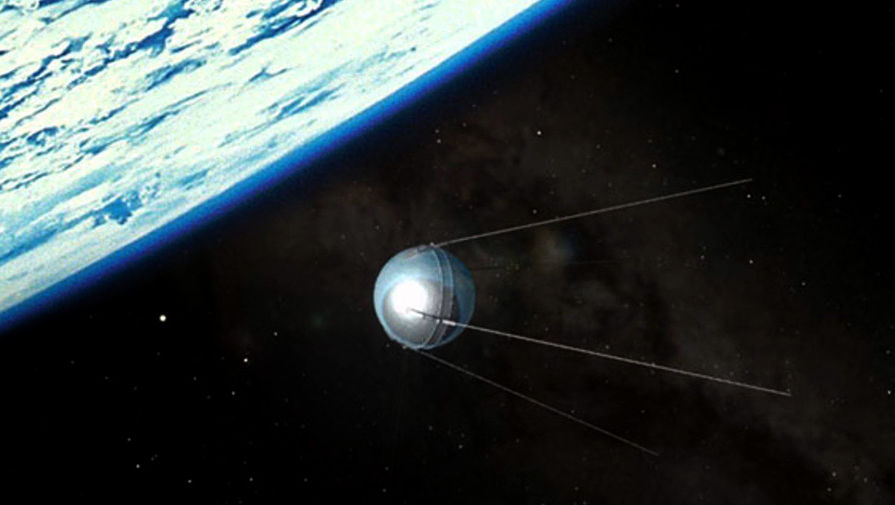 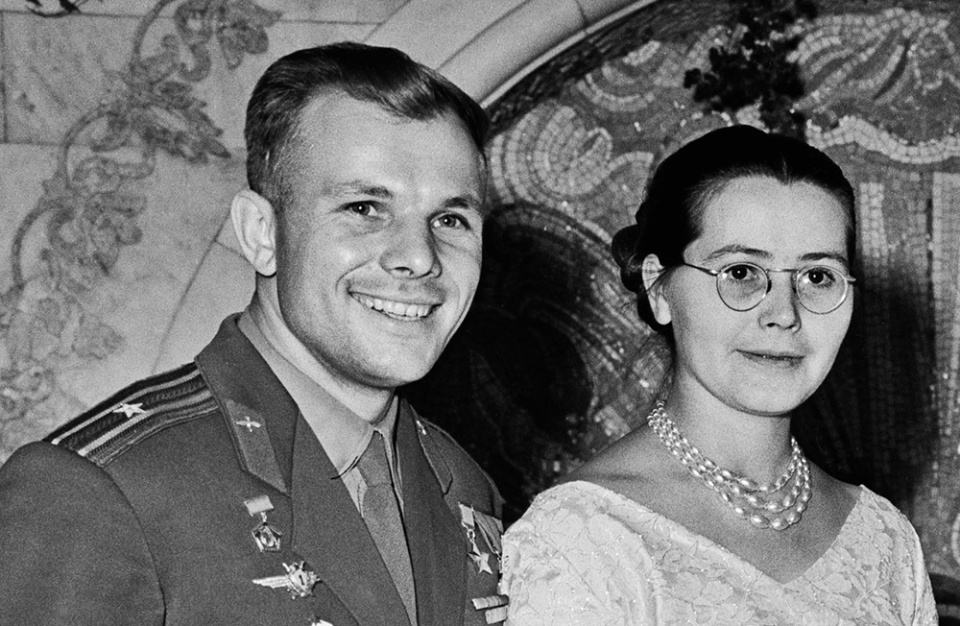 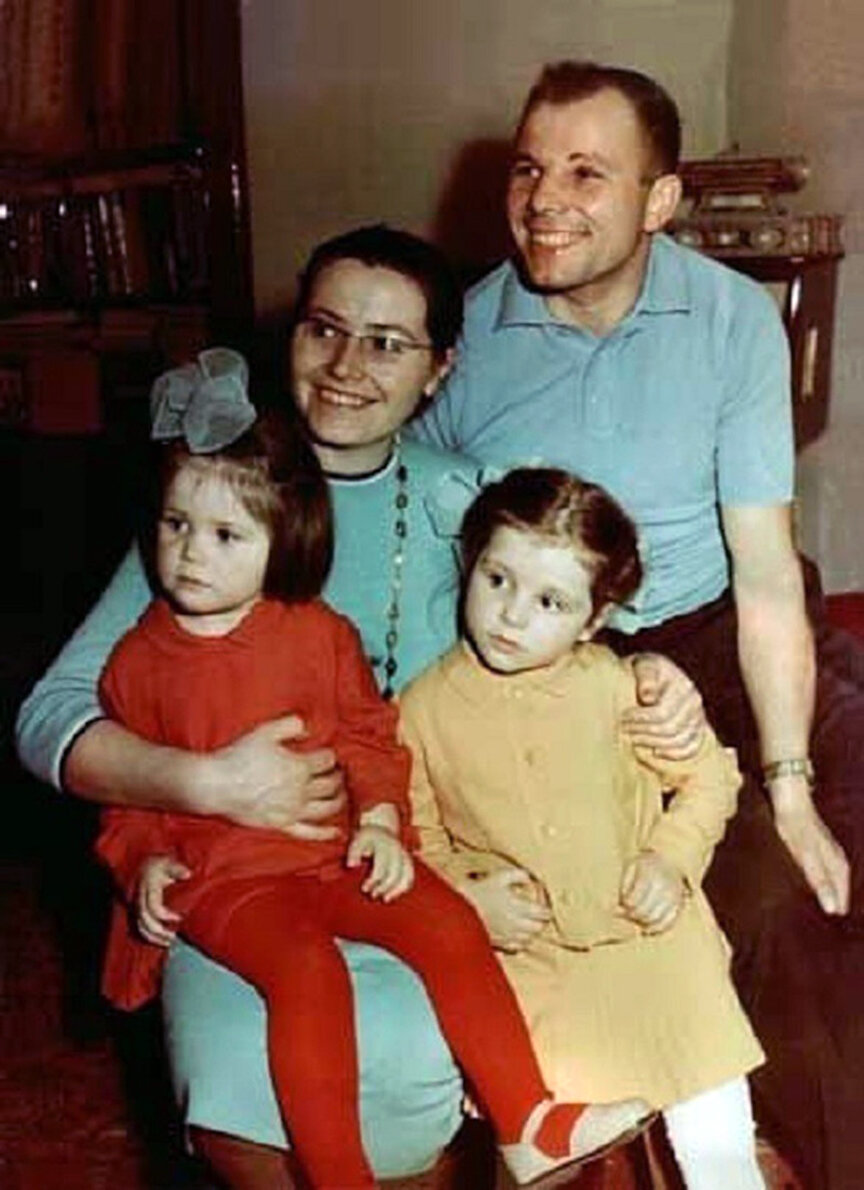 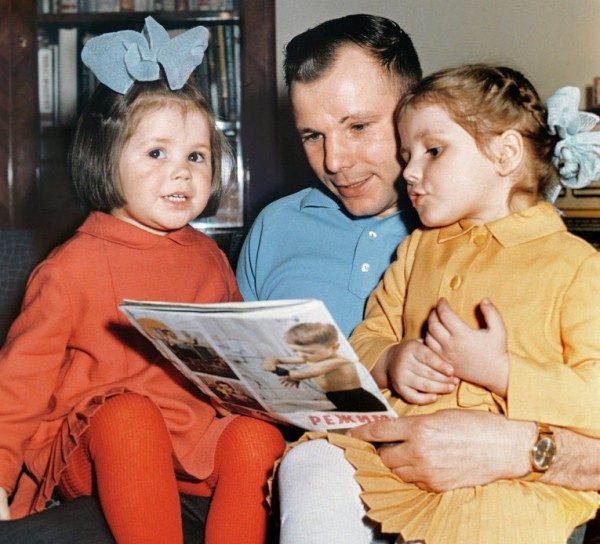 Лейтенант Гагарин во время службы в Заполярье
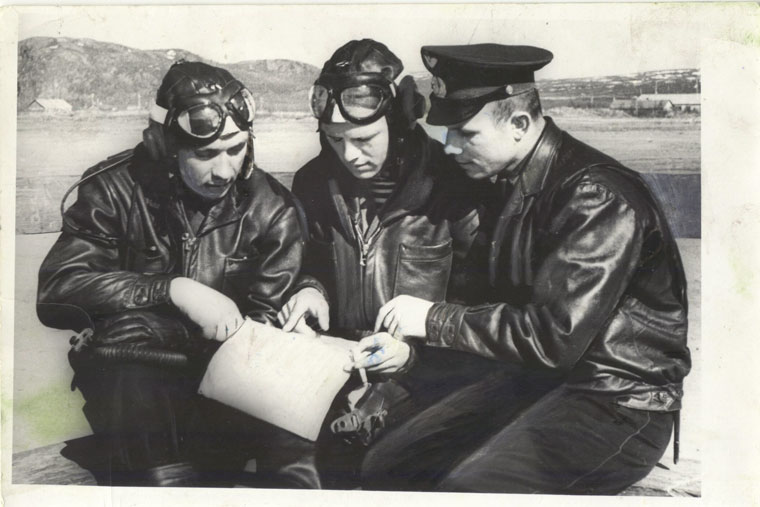 Набор в первый отряд будущих
космонавтов
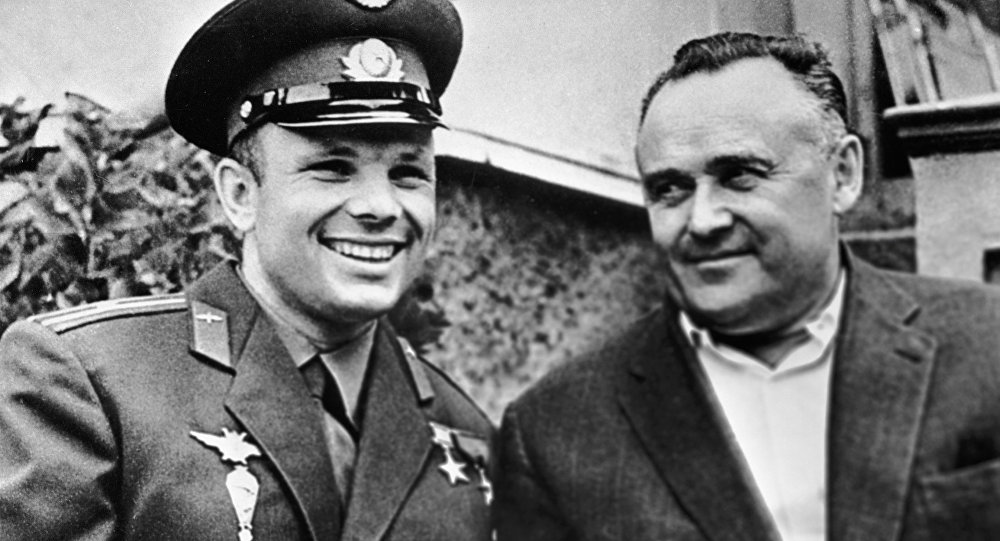 Сергей Павлович Королёв
В центре подготовки космонавтов
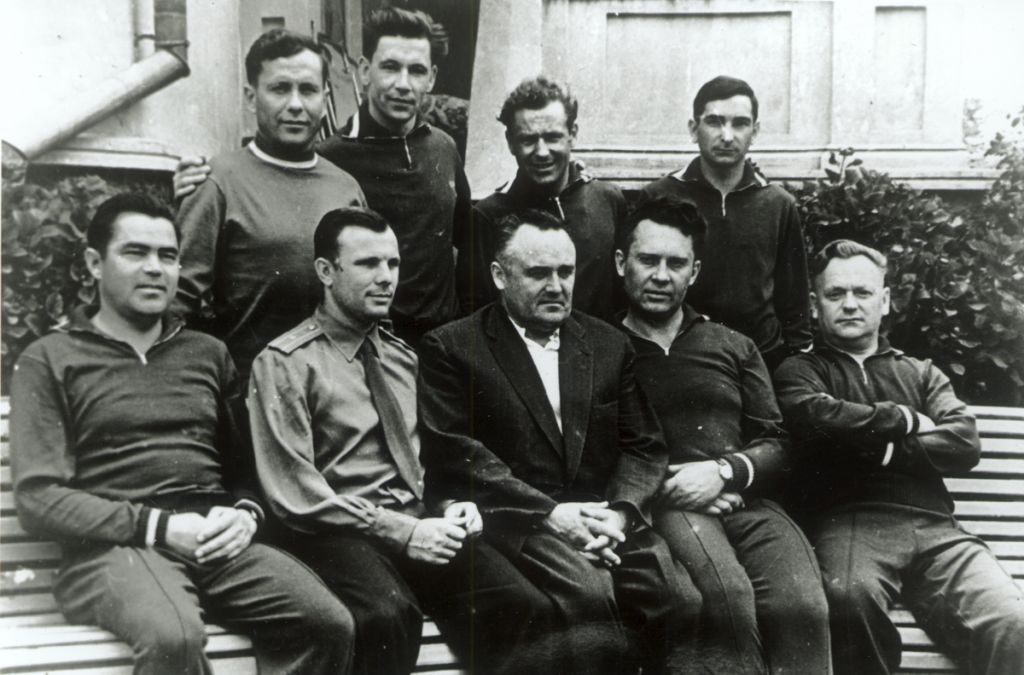 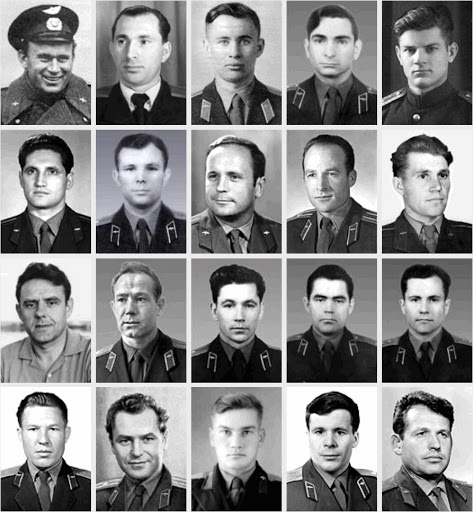 Барокамера – комната
 с пониженным 
давлением
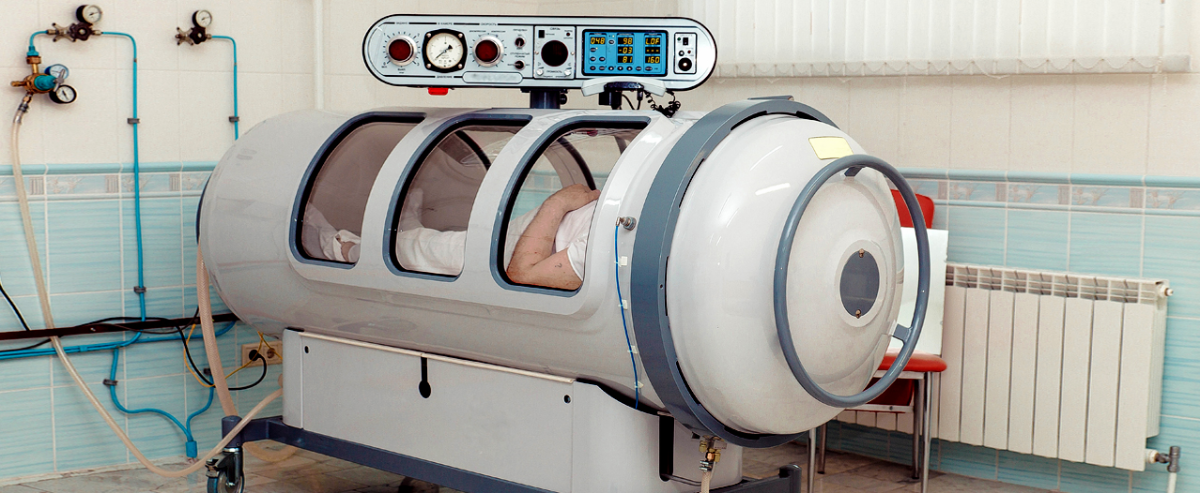 Сурдокамера
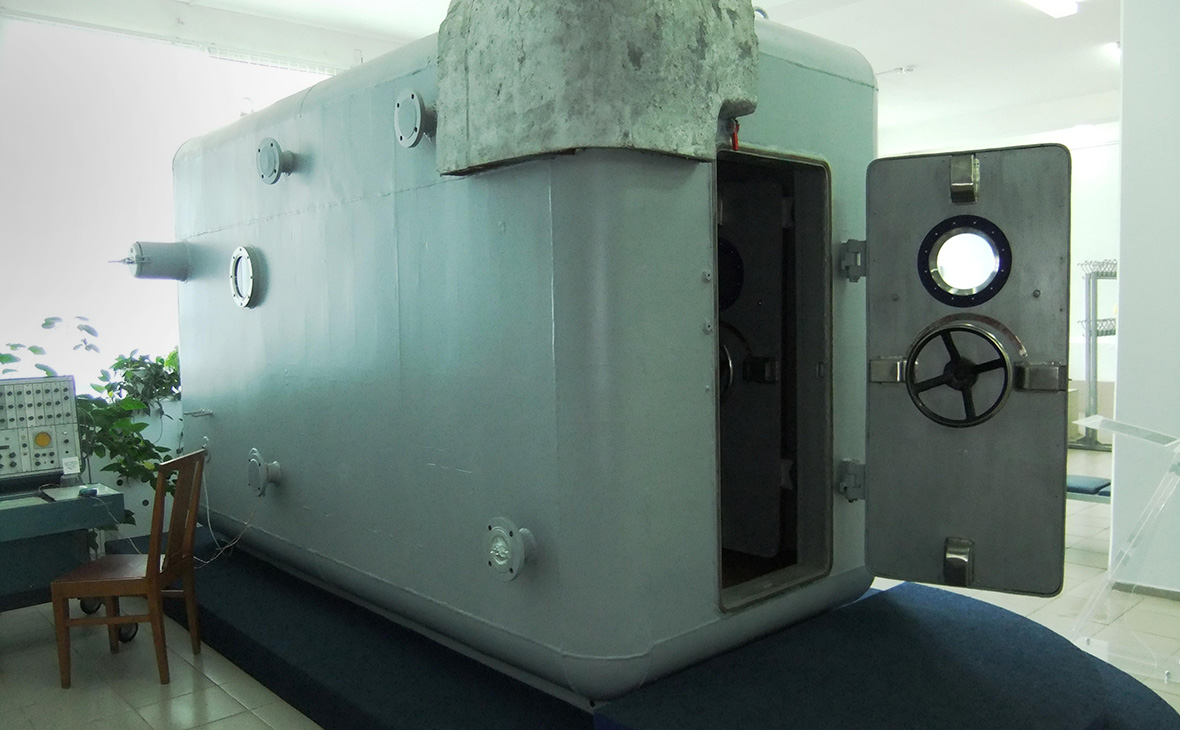 Центрифуга
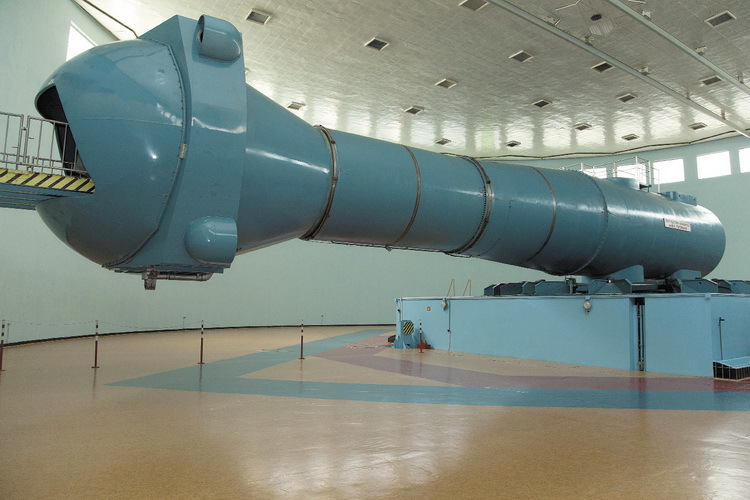 Качели Хилова
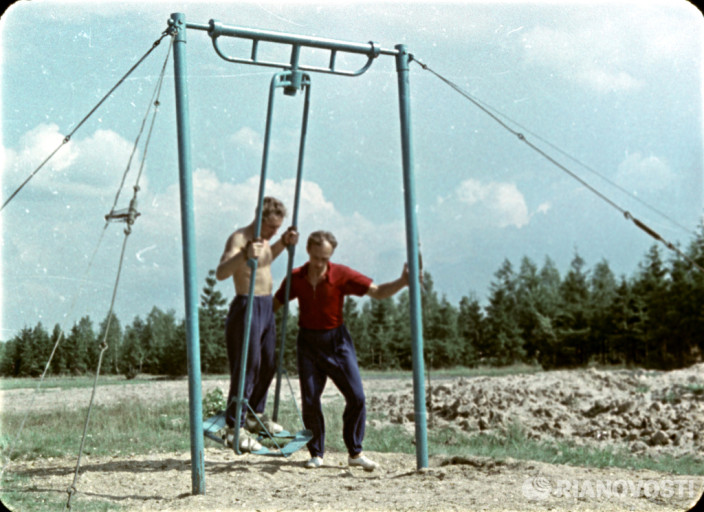 Корабль «Восток-1»
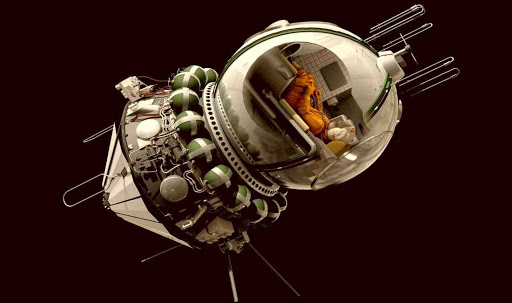 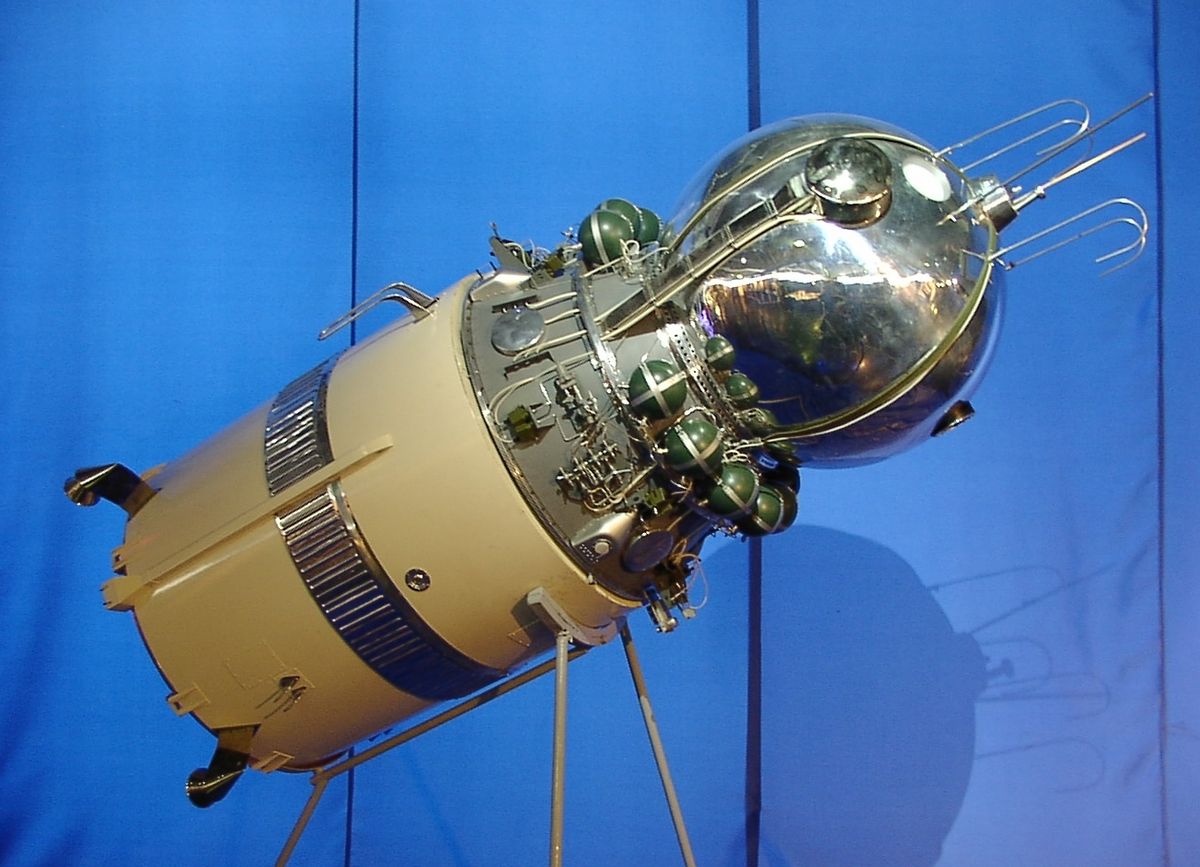 Полет запланировали 
на 12 апреля 1961 года
«Поехали!» 12 апреля 1961 года
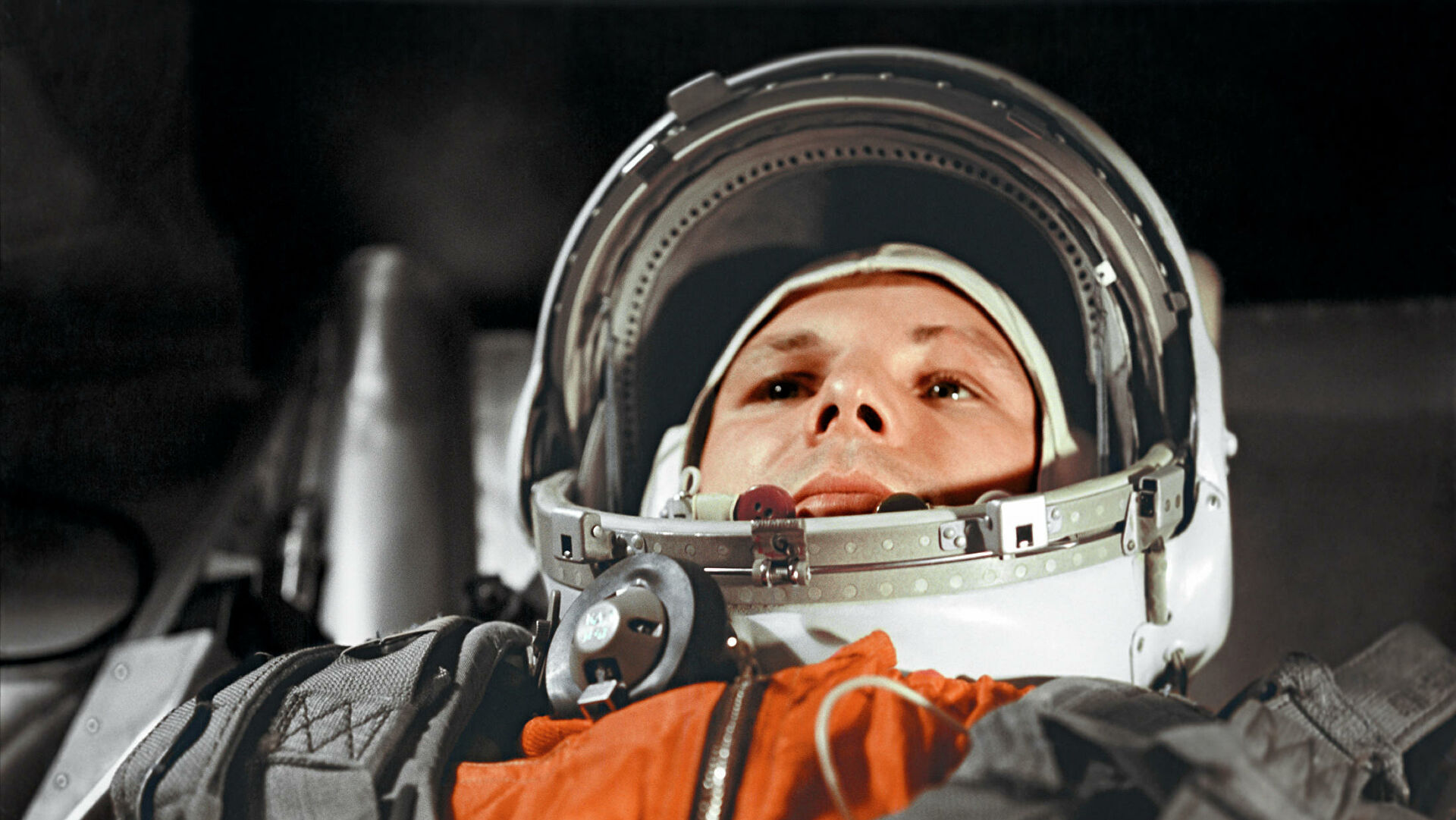 «Кедр» - позывной Гагарина
Полет первого космонавта
длился 108 минут
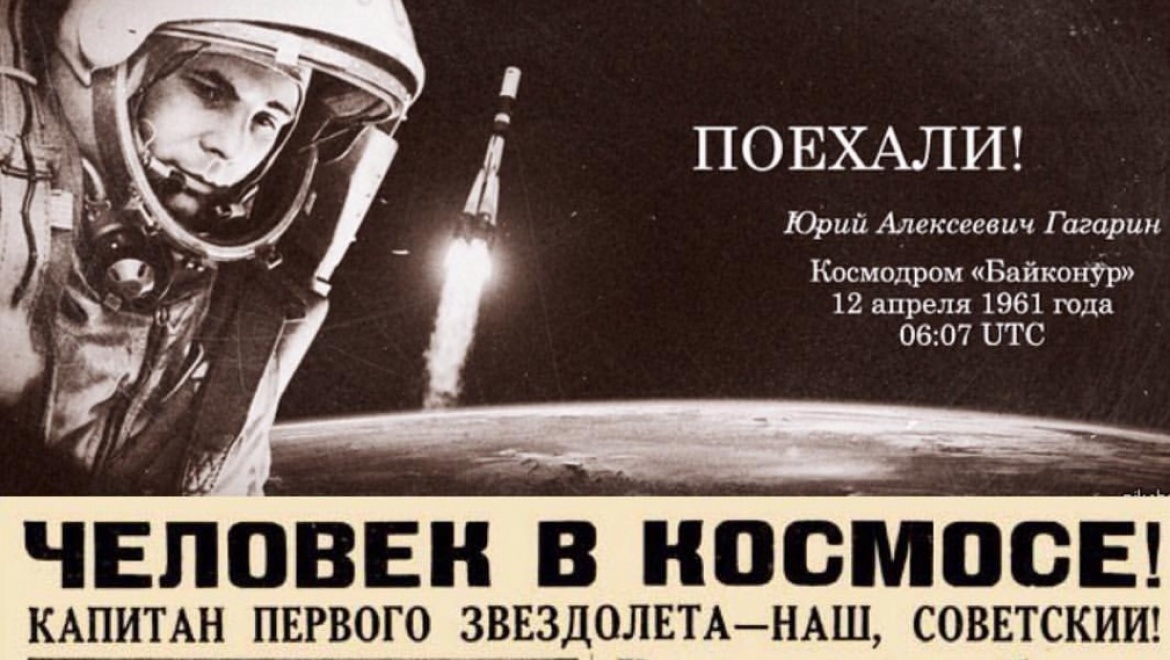 Место приземления – деревня Смелково Саратовской области
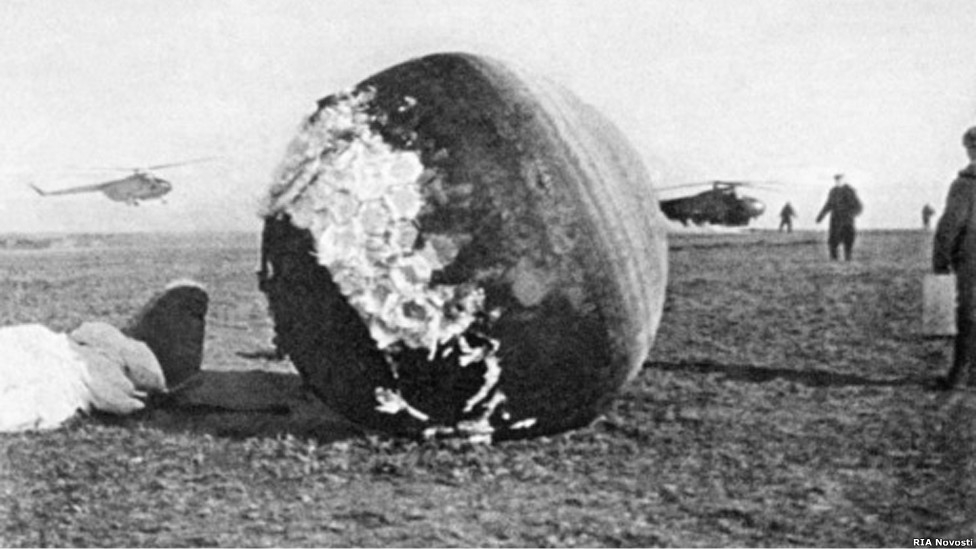 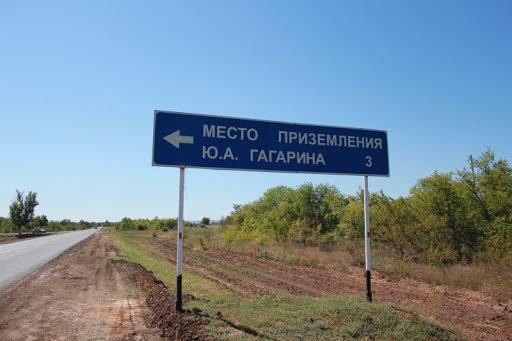 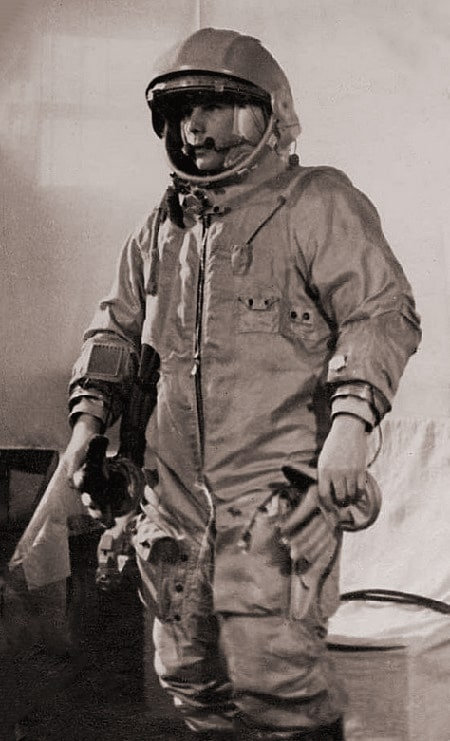 Юрий Гагарин за 4 часа до старта ракеты, 12 апреля 1961 года
Диктор Юрий Левитан:

«Передаём сообщение ТАСС 
о первом в мире полёте человека
В космическое пространство!»
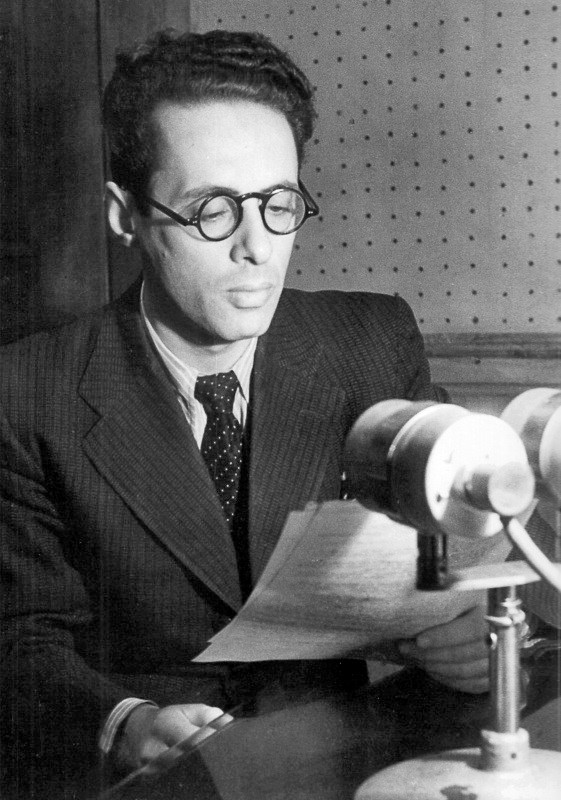 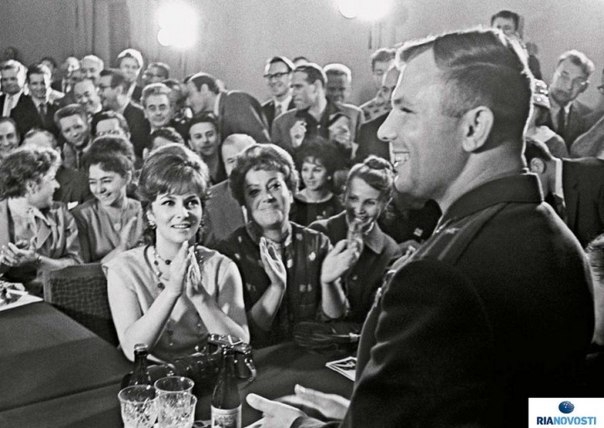 «Если быть, 
то быть
 первым»
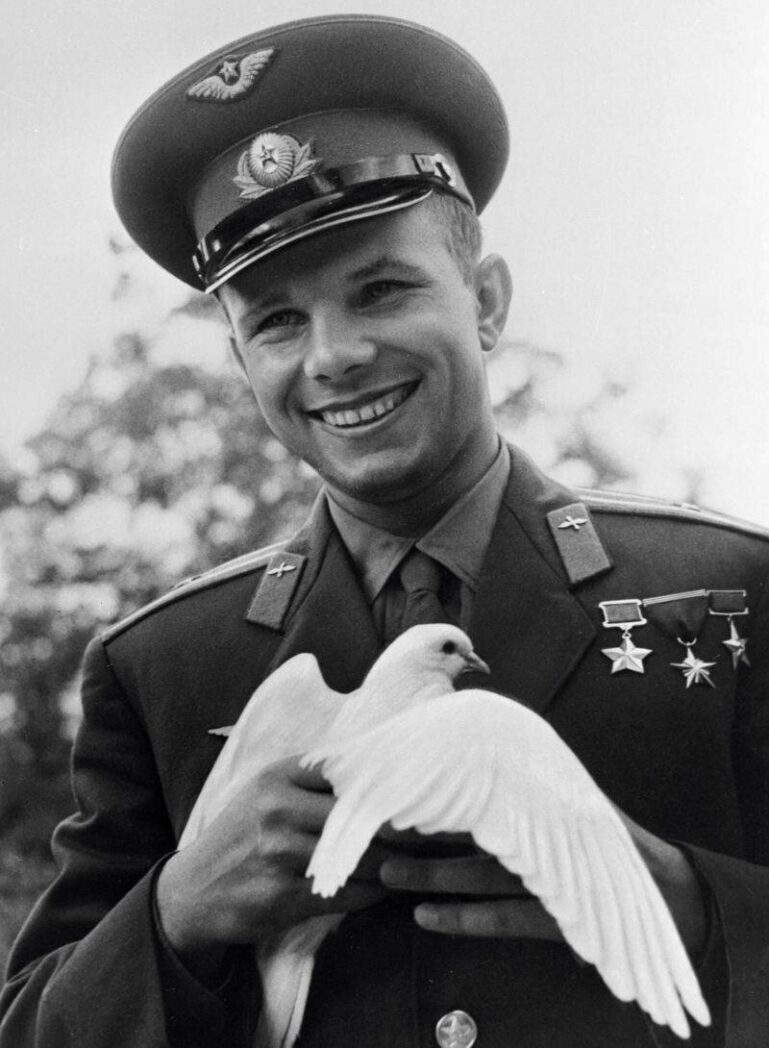 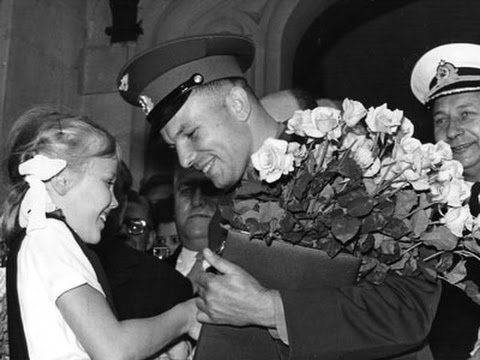 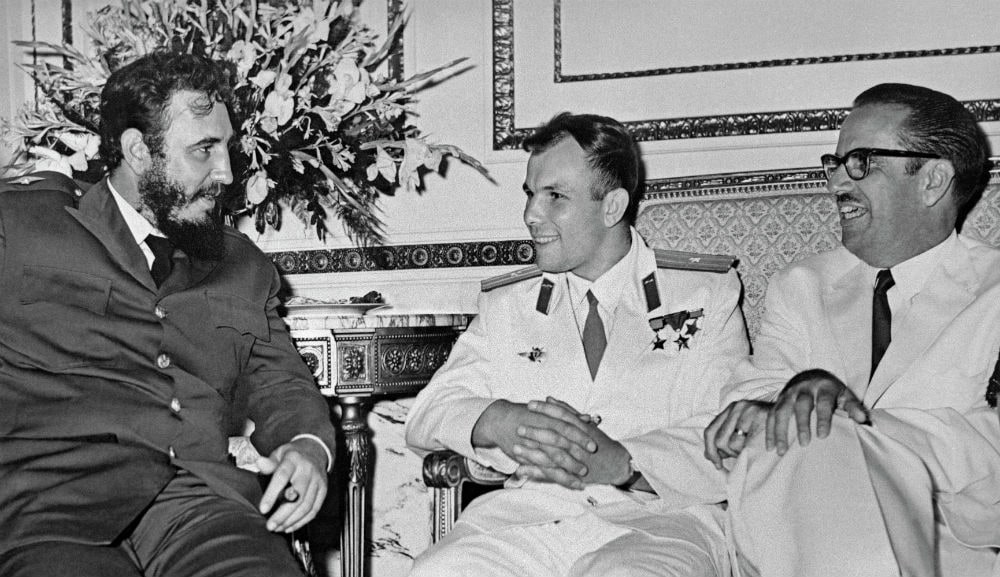 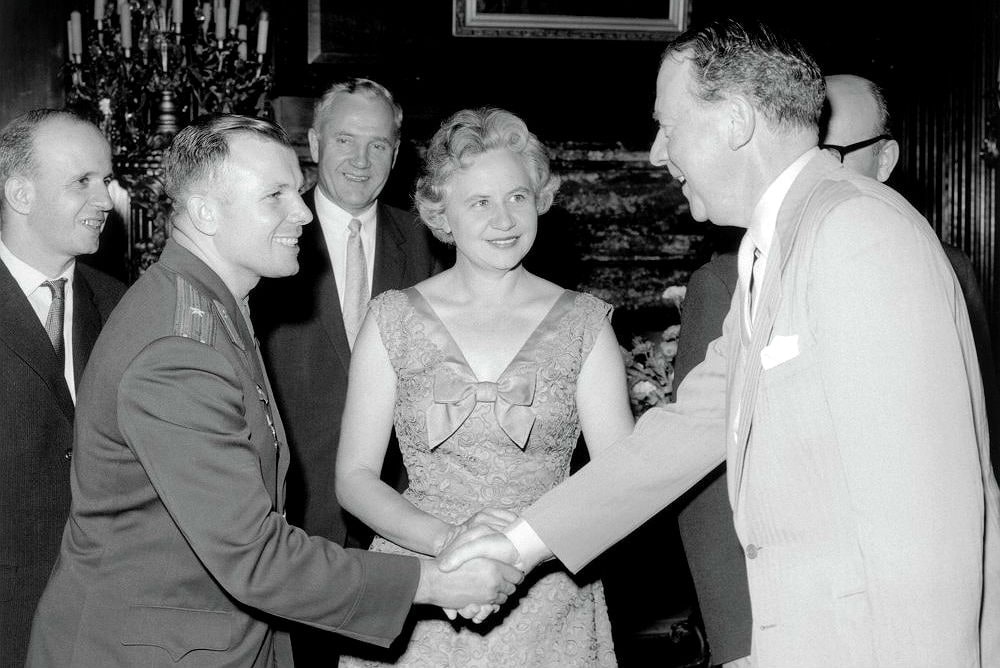 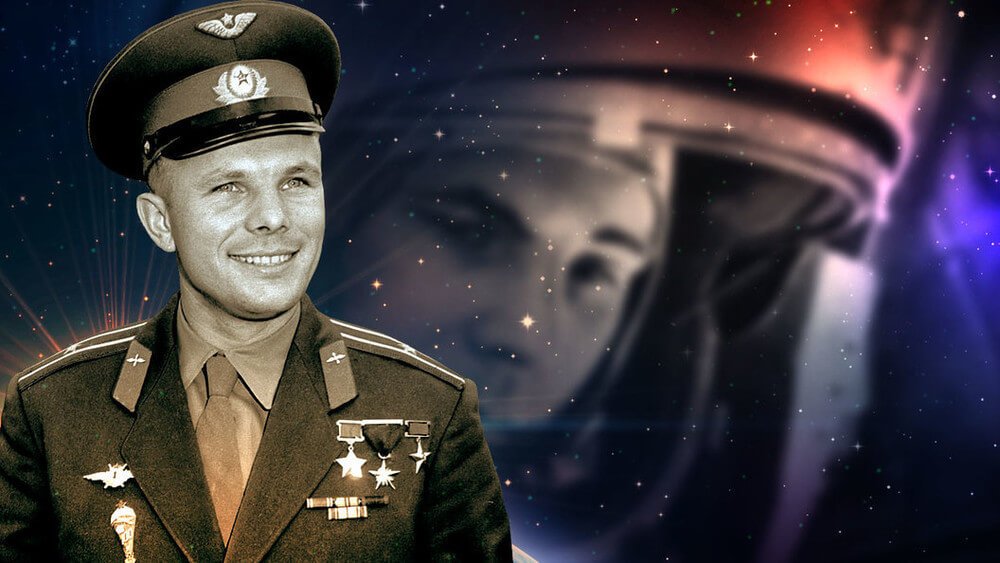 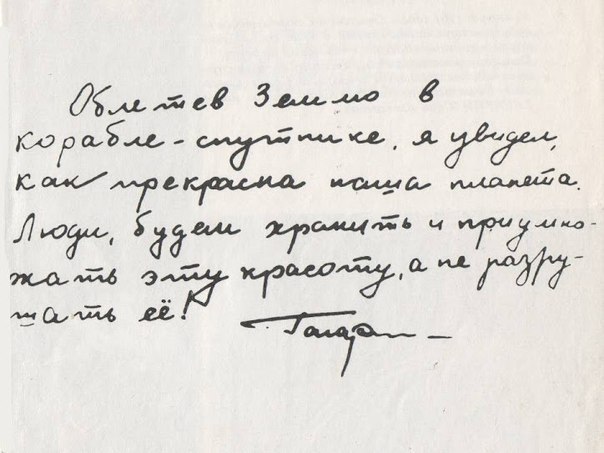